Казначейское сообщество (КС) Семинар тематической группы  «Реформы в области бухгалтерского учета и финансовой отчетности в государственном секторе» 3–5 октября 2016 года Минск, Республика Беларусь
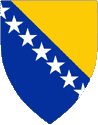 Министерство финансов и казначейство 
Боснии и Герцеговины
Сехия Мужканович
Сектор казначейских операций
Министерство финансов и казначейство
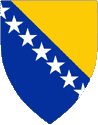 Общая информация
Закон Боснии и Герцеговины о бухгалтерском учете и аудите (2004 год) 

Комиссия по вопросам бухгалтерского учета и аудита в Боснии и Герцеговине 

Закон Боснии и Герцеговины о ведомственных финансах

Распоряжение о ведении бухгалтерского учета бюджетополучателями учреждений Боснии и Герцеговины и о политике и процедурах бухгалтерского учета
Подход к внедрению стандартов финансовой отчетности в государственном секторе – учреждения БиГ
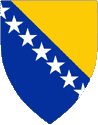 Подготовка Стратегии совершенствования управления государственными финансами в учреждениях Боснии и Герцеговины
Приоритеты в области управления государственными финансами в учреждениях БиГ:
Бюджетная система
Мобилизация доходов 
Планирование и формирование проекта бюджета учреждениями БиГ
Исполнение бюджета
Внутренний контроль
Внешний аудит
Достигнутый прогресс
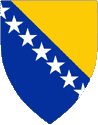 План мероприятий по подготовке Стратегии совершенствования управления государственными финансами в учреждениях Боснии и Герцеговины
 
Рабочая группа по подготовке Стратегии совершенствования управления государственными финансами в учреждениях Боснии и Герцеговины на 2017–2020 годы

Срок подготовки Стратегии совершенствования управления государственными финансами в учреждениях Боснии и Герцеговины – декабрь 2016 года

Предложение по части мер, направленных на совершенствование управления государственными финансами, сформулировано так: «Разработка и внедрение стандартов, соответствующих МСФООС».
Проблемы и задачи
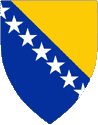 Определение приоритетов в отношении совершенствования управления государственными финансами в Боснии и Герцеговине на всех уровнях государственного управления

Объединенные приоритеты будут отражать содержание Стратегии совершенствования управления государственными финансами во всех учреждениях Боснии и Герцеговины

Объединенные приоритеты будут сформулированы при поддержке со стороны Департамента МВФ по бюджетно-налоговым вопросам
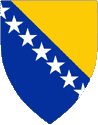 Преодоление проблем
Координация, консолидация и бюджетная отчетность
 
Формирование потенциала для выполнения задач по консолидации

Анализ различий между разными методологиями консолидации

Подготовка соглашения об информационном обмене для целей консолидации